Клинические протоколы
Многоплодная беременность.
Многоплодной называется беременность, при которой одновременно развивается два или большее число плодов, составляет 1-2 % от общего количества родов, на многоплодные роды приходится 10-14 % от всей перинатальной смертности, что в 5-10  раз выше, чем при одноплодной беременности.Роды через естественные родовые пути или путем кесарево сечение двумя или большим количеством плодов с 22  полных недель.
Клиническая классификация
По зиготности:
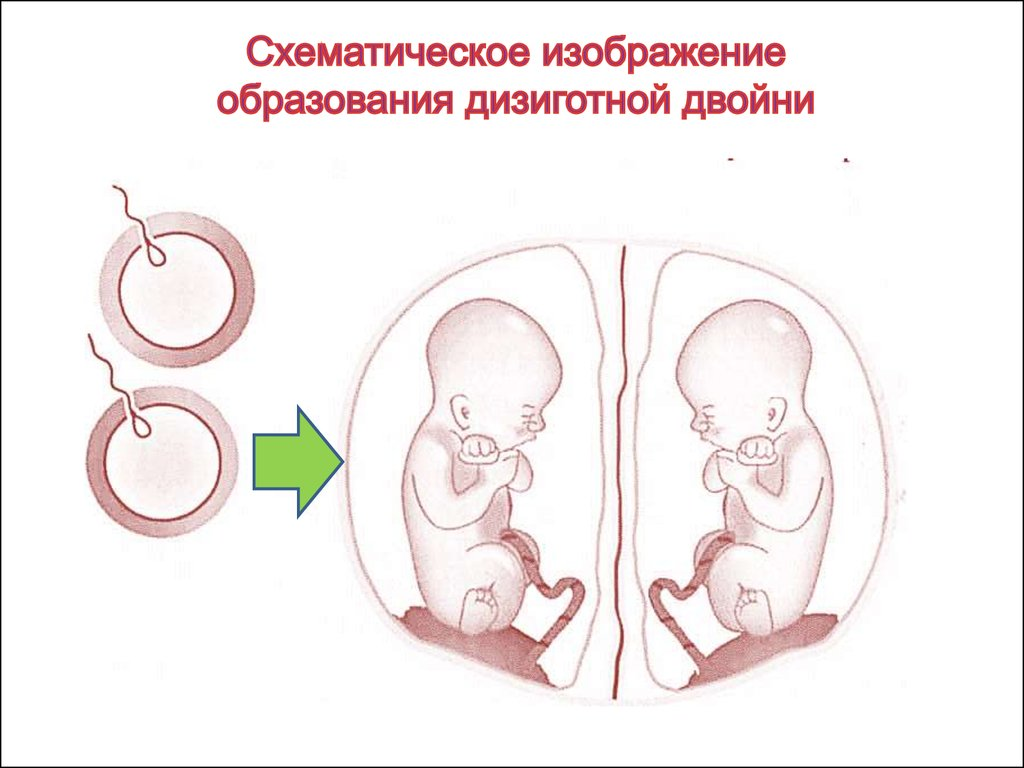 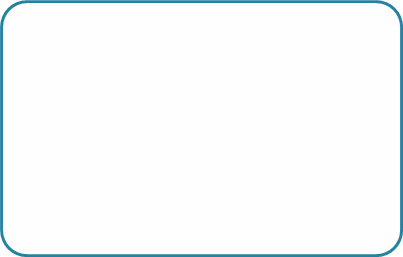 монохориальная,  диамниотическая
монохориальная,  
моноамниотическая.
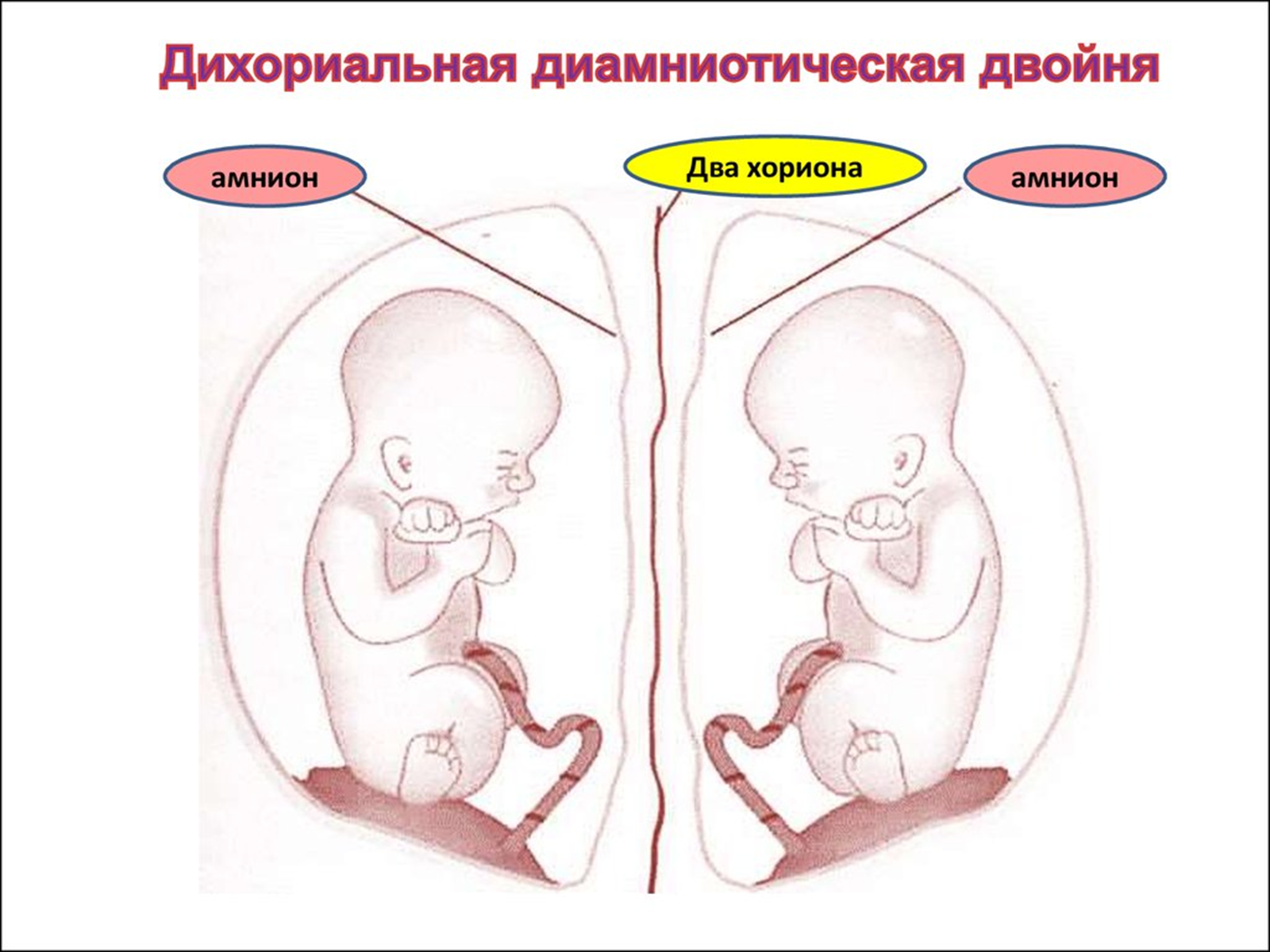 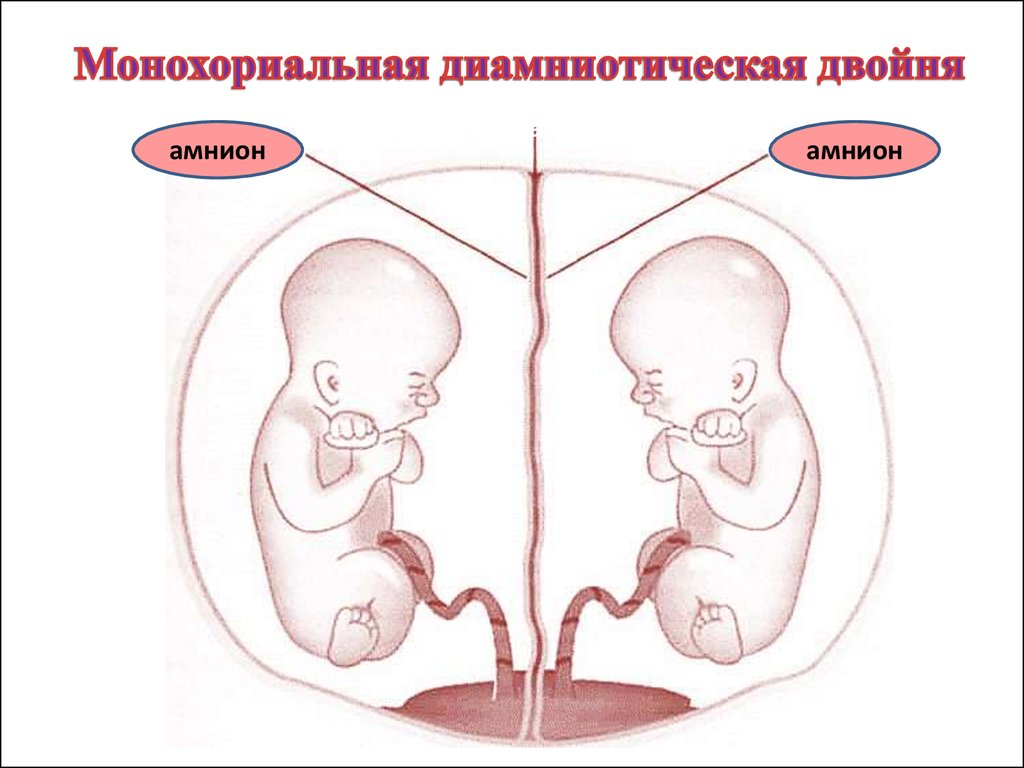 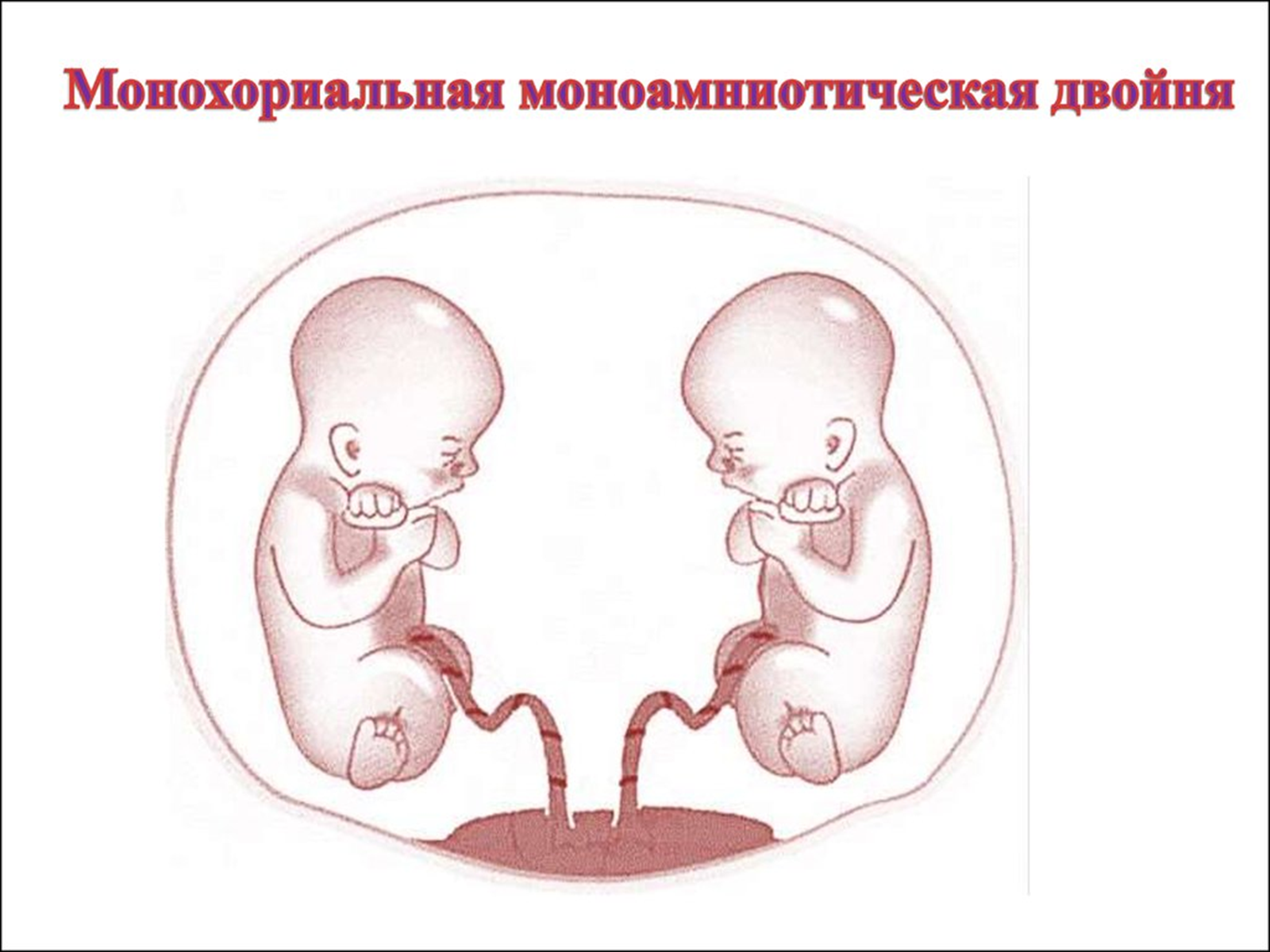 Диагностика
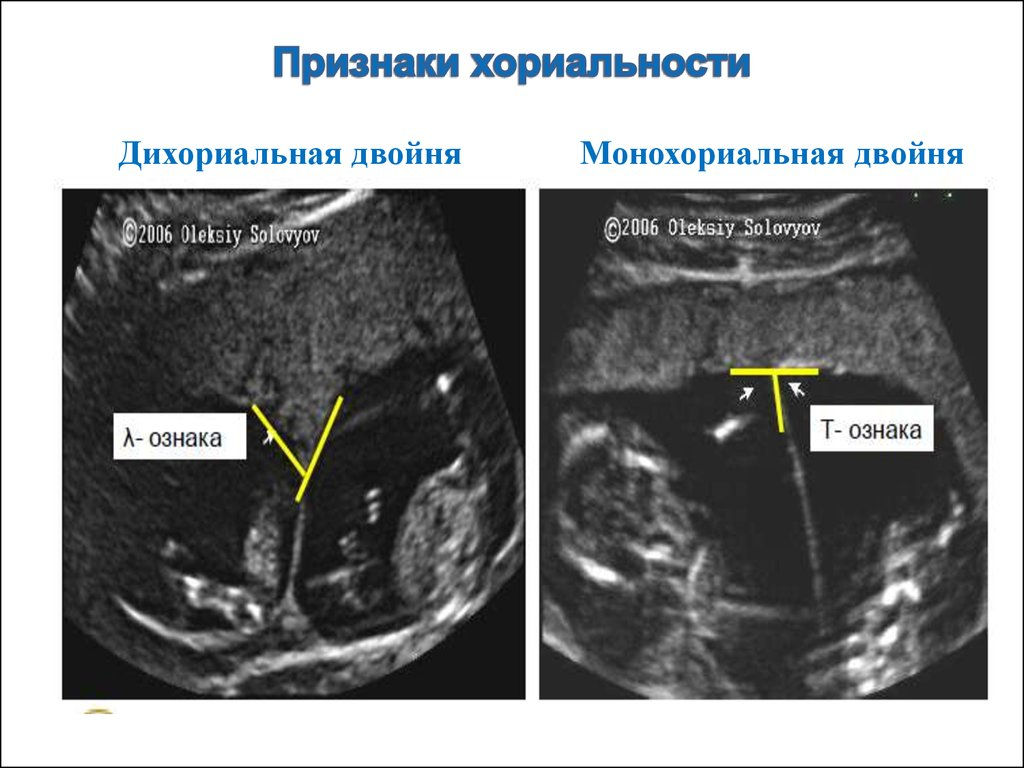 По данным УЗИ тип хориальности необходимо определять до 14 недель беременности.
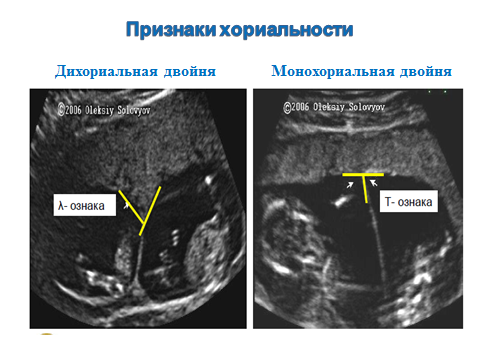 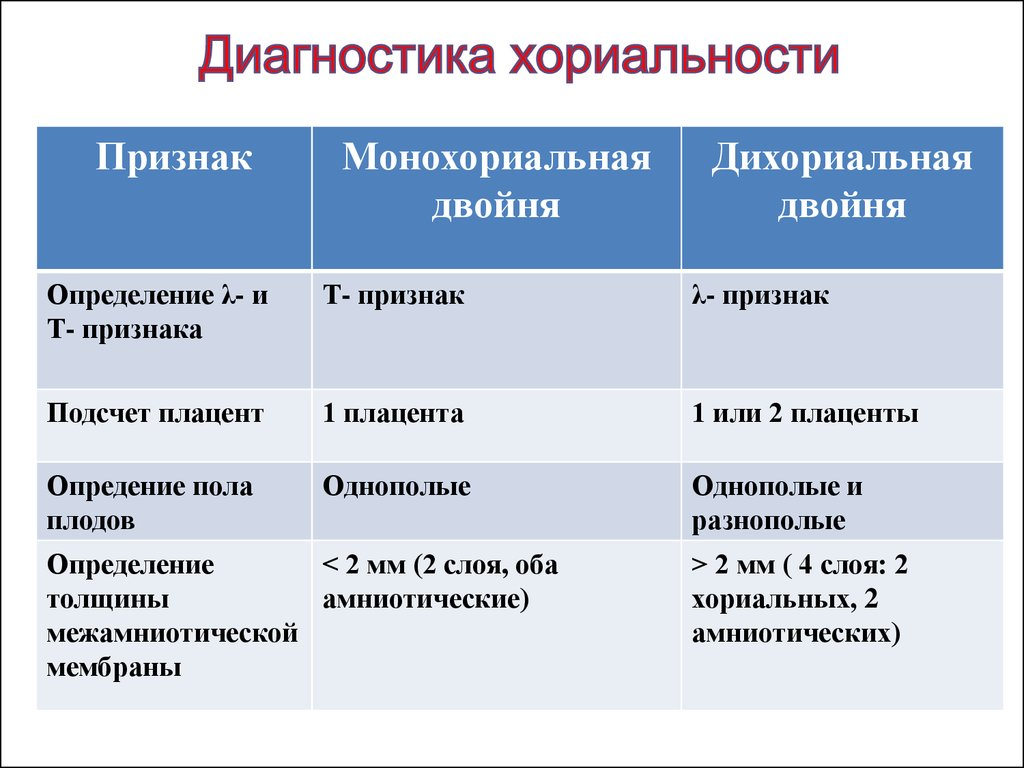 Определение толщины межамниотической мембраны
Дихориальная
Монохориальная
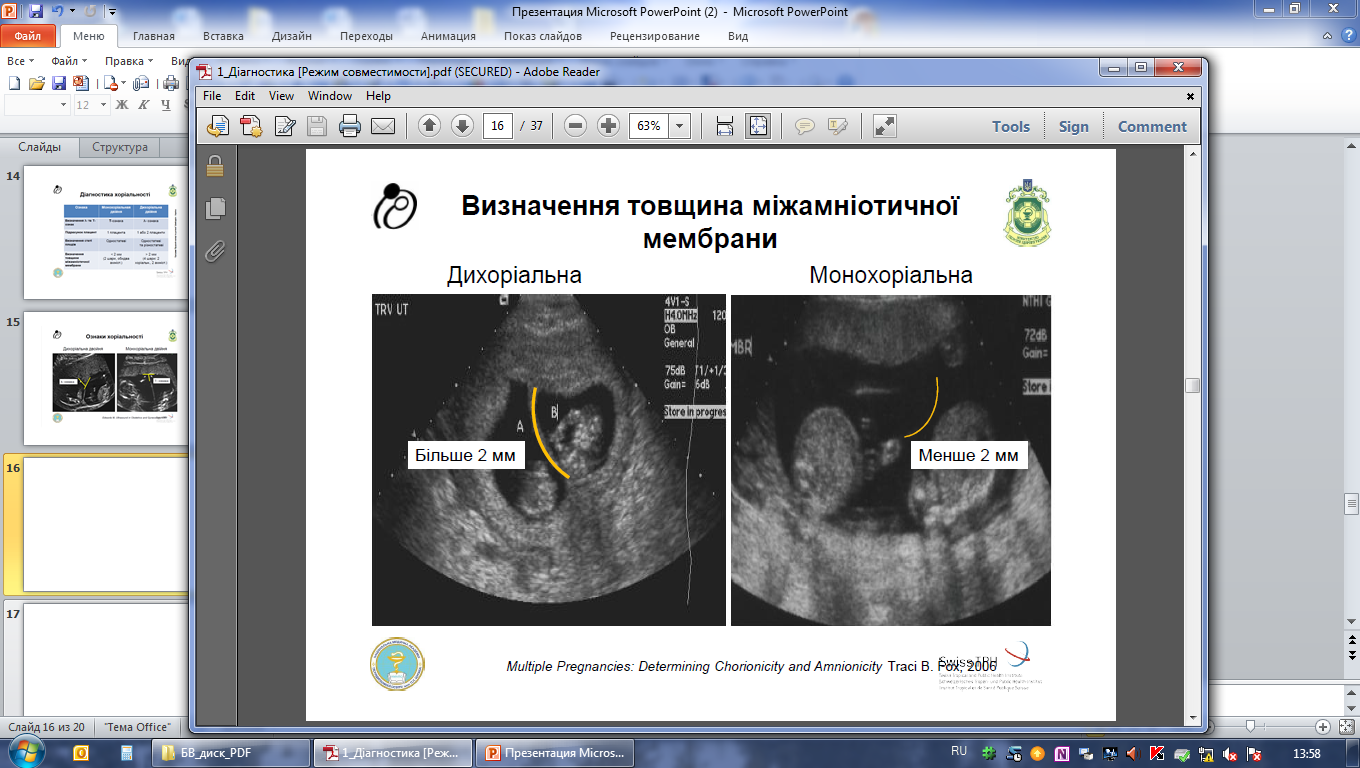 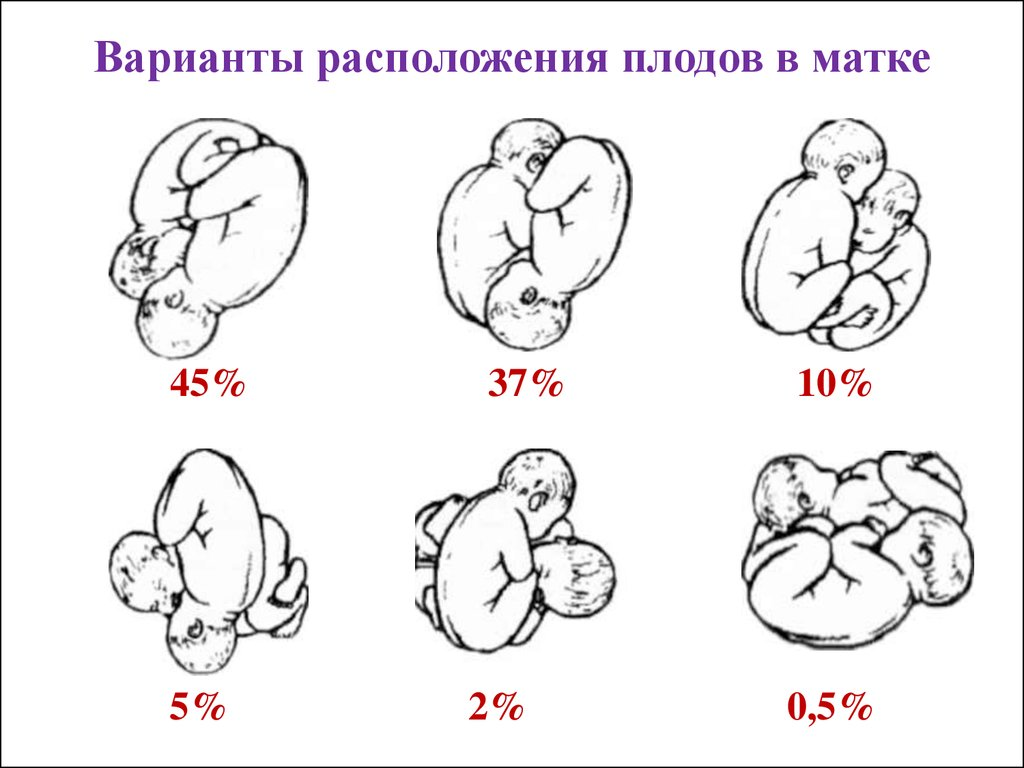 Фискальное обследование
Лабораторные исследования: определение уровня ХГЧ и АФП (превышает более чем в 4 раза показатели для данного срока беременности).
Инструментальные исследования:- Ультразвуковое исследование (не ранее 10 недель)Точное определение зиготности и хориальности определяет тактику ведения беременности!- Допплерометрия маточно – плодово – плацентарного кровотока- КТГ плодов
Осложнения
Для матери: 
1)    Анемия. 
2)    Гипертензия, индуцированная беременностью (14 – 20 %). Возникает в 3 раза чаще, чем при одноплодной беременности, протекает тяжелее.
3)    Кровотечение во время беременности и в раннем послеродовом (20 %) периоде.
4)    Многоводие наблюдается в 5 – 8 % при беременности двойней, особенно при моноамниотической двойне.
5)    Преждевременный разрыв плодных оболочек (25%), вдвое превышает частоту одноплодной беременности.
6)    Спонтанные аборты, частота вдвое выше, чем при одноплодной беременности. Более 50 % беременностей, где в первый триместр по данным УЗИ диагностирована многоплодная беременность, заканчивались родами одним плодом.
7)    Тошнота, рвота беременных протекают тяжелее.
8)    Нарушение толерантности к глюкозе.
9)    Холестаз беременных.
Для плода
1)    Высокая перинатальная смертность - 15%, что в 10 раз выше, чем при одноплодной беременности. Увеличивается прямо пропорционально количеству плодов, обусловлена высокой частотой преждевременных родов (до 50 %), и следующими осложнениями у новорожденных:
-       Малой  массой тела при рождении (55% масса менее 2500.0г.)
-       Синдром дыхательных расстройств
-       Внутричерепным кровоизлиянием
-       Сепсисом
-       Некротическим энтероколитом
Частота и перинатальная смертность зависит от типа плацентации. При монозиготной двойне показатели в 2 – 3 раза выше, чем у дизиготных.
2)    Врожденные пороки развития  - 2 – 10%.
3)    Соединенные близнецы: частота 1:900 беременностей двойней. Патология пуповины и плаценты.
4)    Предлежание плаценты.
5)    Отслойка плаценты (чаще во II периоде родов).
6)    Оболочечное прикрепление пуповины (1% при одноплодной, 7% при двойне).
7)    Предлежание пуповины (1,1% при одноплодной, 8,7% при двойне).
8)    Выпадение петель пуповины в родах.
9)    Фето-фетальный  трансфузионный синдром (ФФТС) - до 15%,
10) Неправильное положение плода во время родов (50%)
11) Задержка внутриутробного развития плода - 70%.
12)  Неврологические расстройства: детский паралич, микроцефалия, энцефаломаляция.
13)  Внутриутробная гибель одного из плодов.
Тактика ведения родов:
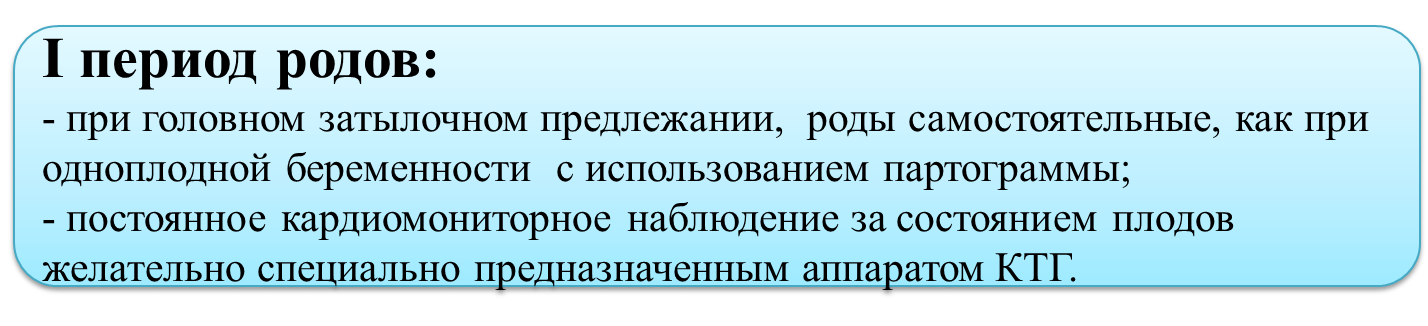 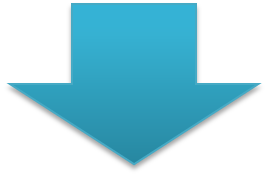 II период родов:
пережатие пуповины после рождения первого плода 
- наложите зажим на материнский конец пуповины;
- после рождения 1 плода наружным акушерским осмотром и вагинальным исследованием уточнение положения 2 плода;
- при  продольном положении плода, его удовлетворительном состоянии  по данным КТГ продолжить  консервативное ведение родов в течение 30 минут; 
- при поперечном положении 2 плода, при отсутствии противопоказаний,  наружный поворот плода. При удавшемся повороте - продолжить консервативное ведение родов;
- при неудачной попытке поворота - амниотомия с последующим проведением наружно - внутреннего поворота плода на ножку с последующей экстракцией за тазовый конец, при адекватном обезболивании;
если после рождения первого ребенка схватки неадекватны или отсутствуют в течение 30 минут - амниотомия с последующим в/в введением окситоцина. 
- если частота сердцебиений плода патологическая (меньше 100 или больше 180 ударов в минуту), завершите роды путем наложения вакуум-экстрактора или извлечения плода за тазовый конец;
-  если влагалищные роды невозможны (неудачная попытка поворота плода, угрожаемое состояние внутриутробного плода) показано кесарево сечение.
Хирургическое вмешательство
Показания для проведения планового кесарево сечения:
-  поперечное положение первого плода, или обоих плодов;
- тазовое предлежание первого плода у первородящей;
-  сросшиеся близнецы;
- тройня и большее количества плодов (в 35-36 недель беременности);
- монохориальная, моноамниотическая двойня (в 33-34 недель беременности).
- рождение второго близнеца при отсутствии головного предлежания путем операции кесарево сечение сопряжено с повышенной частотой септических состояний у матери;
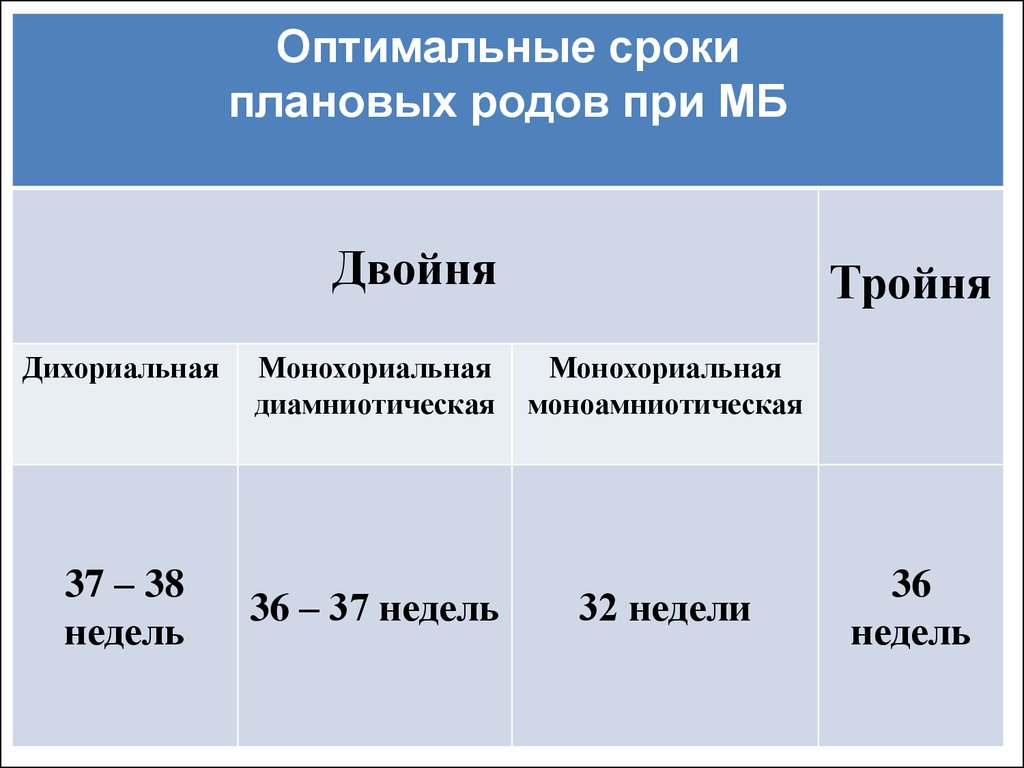 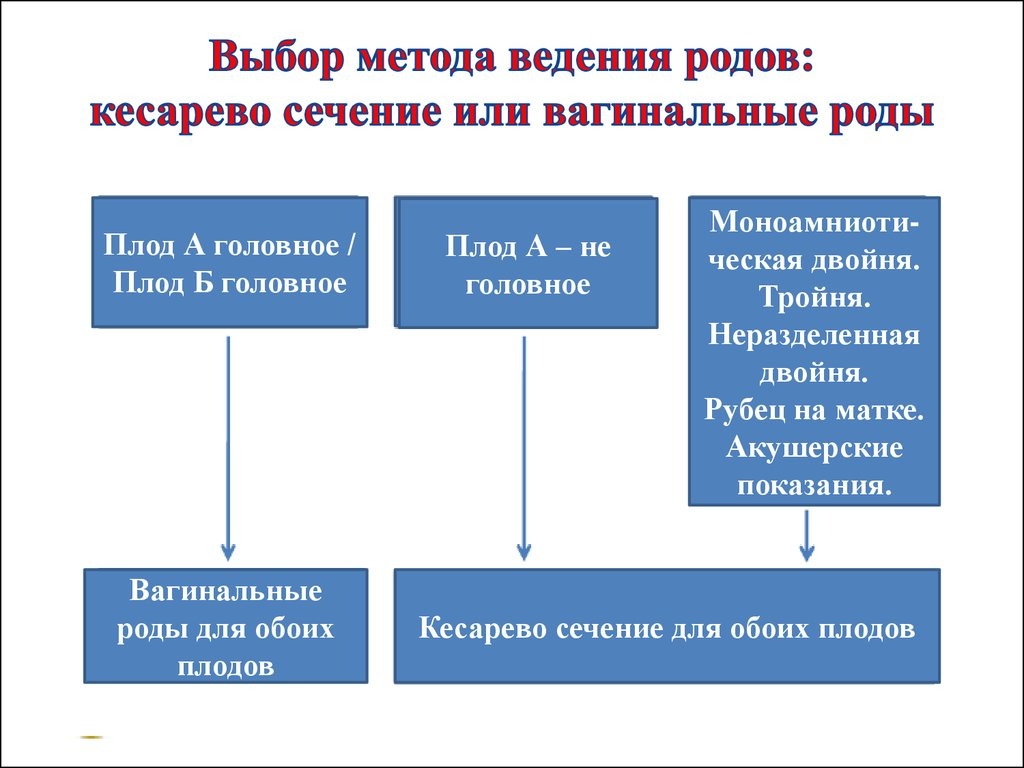 Спасибо за внимание!